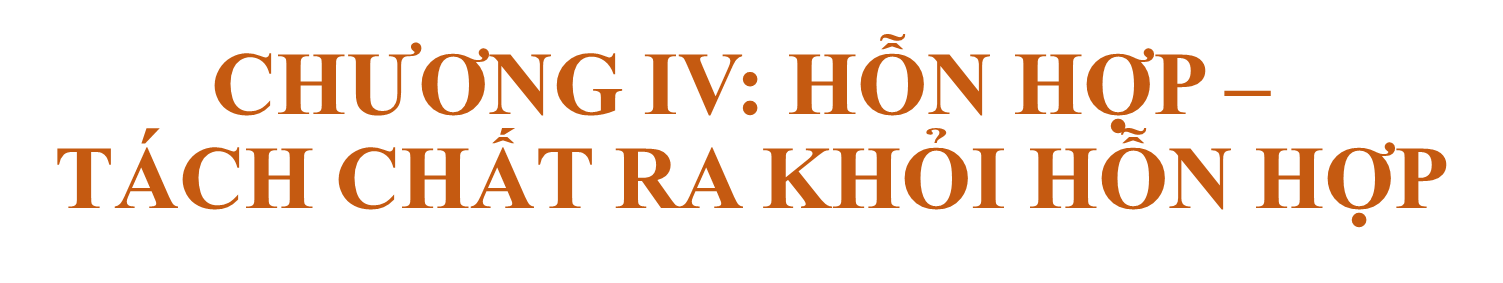 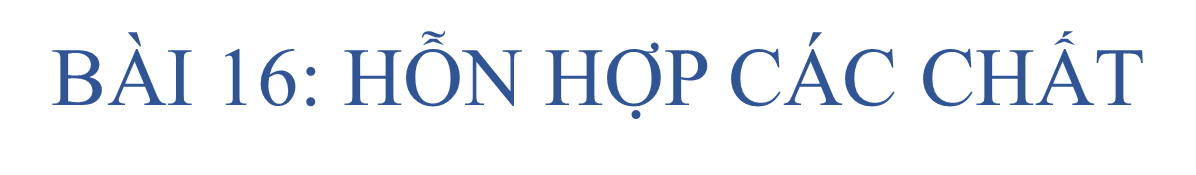 Giáo viên: Nguyễn Thị Thanh Bình
Trường THCS Ngọc Thụy
CHƯƠNG IV: HỖN HỢP – TÁCH CHẤT RA KHỎI HỖN HỢP
BÀI 16: HỖN HỢP CÁC CHẤT
Mục tiêu:
Hiểu được khái niệm hỗn hợp, chất tinh khiết.
Thực hiện được mọt số thí nghiệm để nhận ra dung môi, dung dịch, chất tan và chất không tan.
Phân biệt được hỗn hợp đồng nhất và không đồng nhất, dung dịch và huyền phù, nhũ tương qua quan sát.
Nêu được các yếu tố ảnh hưởng đến lượng chất rắn hòa tan trong nước. Lấy được ví dụ về sự hòa tan của chất khí.
NỘI DUNG CHÍNH CỦA BÀI
I
II
III
IV
Chất tinh khiết và hỗn hợp
Dung dịch
Huyền phù và nhũ tương
Sự hòa tan các chất
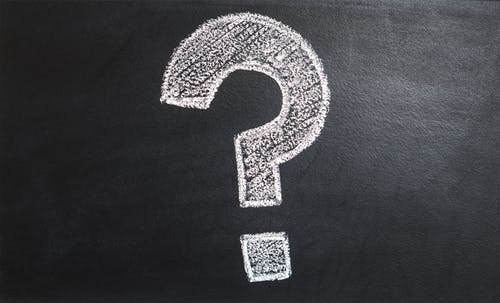 Tại sao nước biển có vị mặn còn nước cất (nước tinh khiết) thì không?
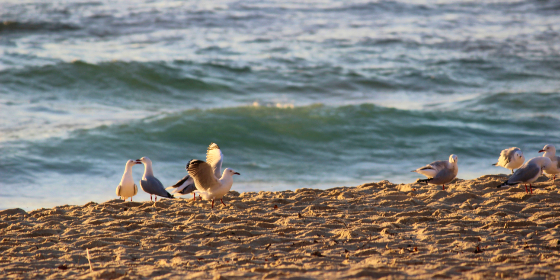 I. CHẤT TINH KHIẾT VÀ HỖN HỢP
? Hãy cho biết thành phần của nước cất và nước biển:
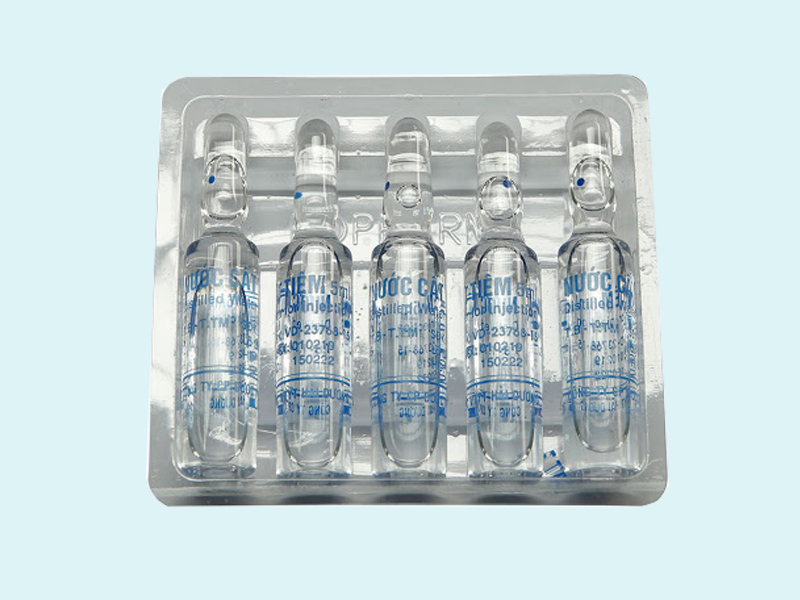 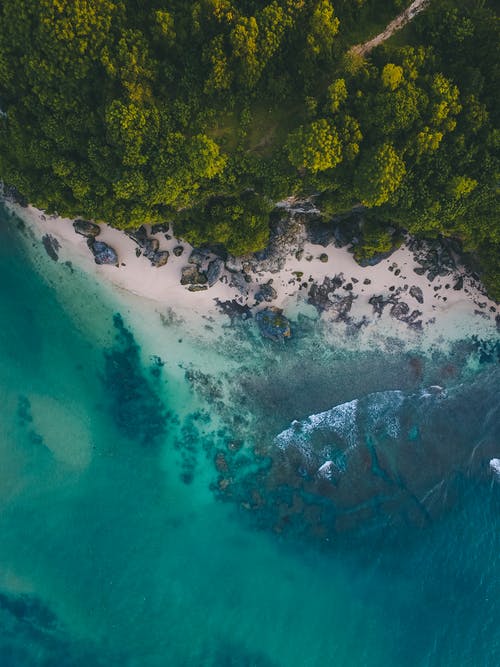 Nước cất
Nước biển
Thành phần: 
chỉ có duy nhất một  chất là nước
Thành phần: nước, muối, cát, xác động thực vật…
I. CHẤT TINH KHIẾT VÀ HỖN HỢP
Nước cam, sữa…
Sắt, bạc, oxy….
Chỉ có một chất
Gồm nhiều chất
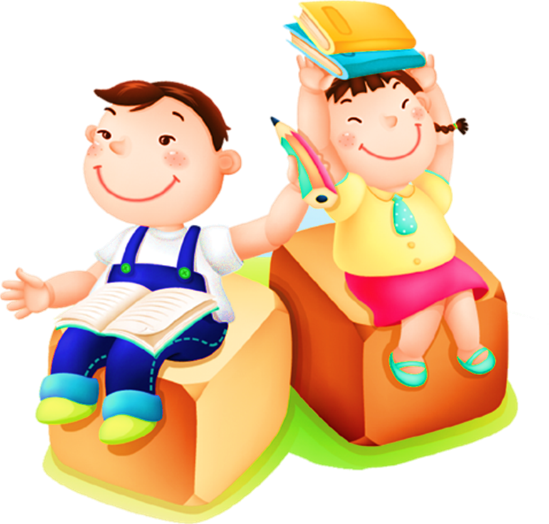 Hãy kể một số chất tinh khiết và hỗn hợp xung quanh em?
Nước cất là chất tinh khiết, nước biển là hỗn hợp. Vậy theo em, chất tinh khiết và hỗn hợp có thành phần như thế nào?
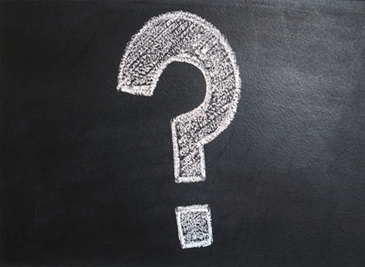 Em có nhận xét gì khi ta cho thêm muối vào cốc nước muối loãng, thêm nước vào cốc nước cam?
Vậy theo em tính chất của hỗn hợp phụ thuộc vào gì?
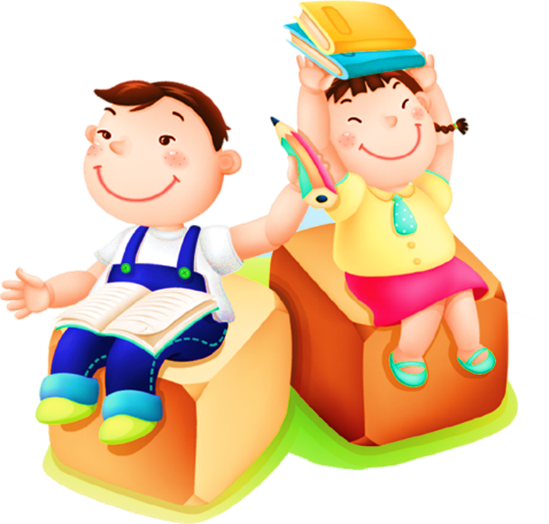 Tính chất của hỗn hợp phụ thuộc vào thành phần. Thành phần hỗn hợp thay đổi thì tính chất của hỗn hợp cũng thay đổi.
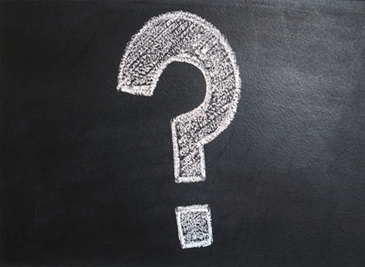 Em biết những tính chất nào của nước cất (nước tinh khiết) và oxygen?
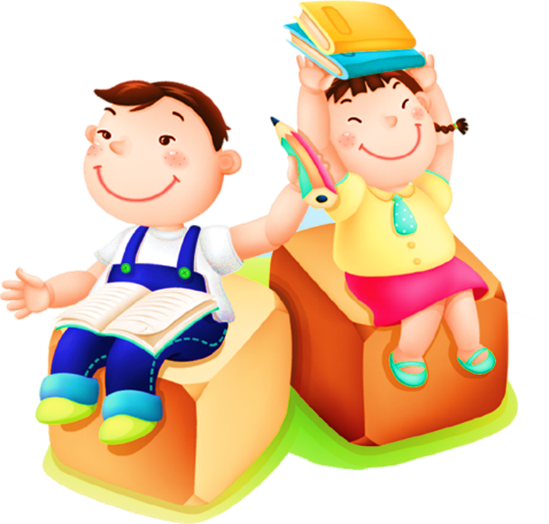 Chất tinh khiết có những tính chất xác định.
I. CHẤT TINH KHIẾT VÀ HỖN HỢP
Nước cam, sữa…
Sắt, bạc, oxy….
Chỉ có một chất
Gồm nhiều chất
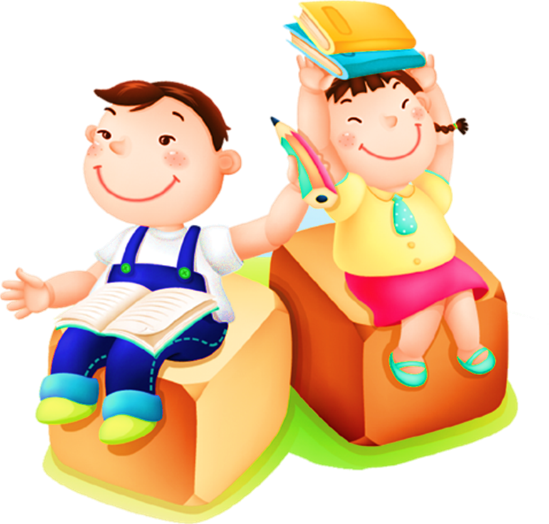 II. DUNG DỊCH:
Nhận xét: 
- Đường tan trong nước tạo thành nước đường.
- Nước đường là chất lỏng đồng nhất (không phân biệt được đâu là đường, đâu là nước).
Thí nghiệm: Cho đường vào nước, khuấy đều. 
Quan sát và nhận xét?
=> Dung dịch là một hỗn hợp đồng nhất của dung môi và chất tan.
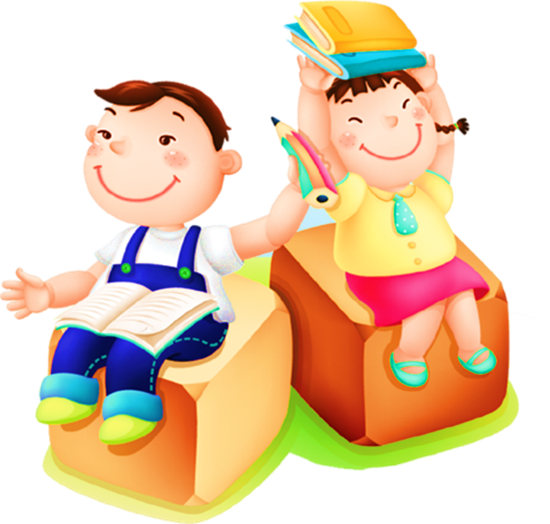 N­ước
Nước đường
Dung môi của đường
Chất tan
Dung dịch
THẢO LUẬN:
Khi hòa tan đường vào nước, đường có bị biến đổi thành chất khác không?
Nước muối, giấm ăn, nước giải khát có gas là các dung dịch. Em hãy chỉ ra dung môi và chất tan trong các trường hợp đó.
Chỉ ra loại nước nào là hỗn hợp đồng nhất? không đồng nhất?
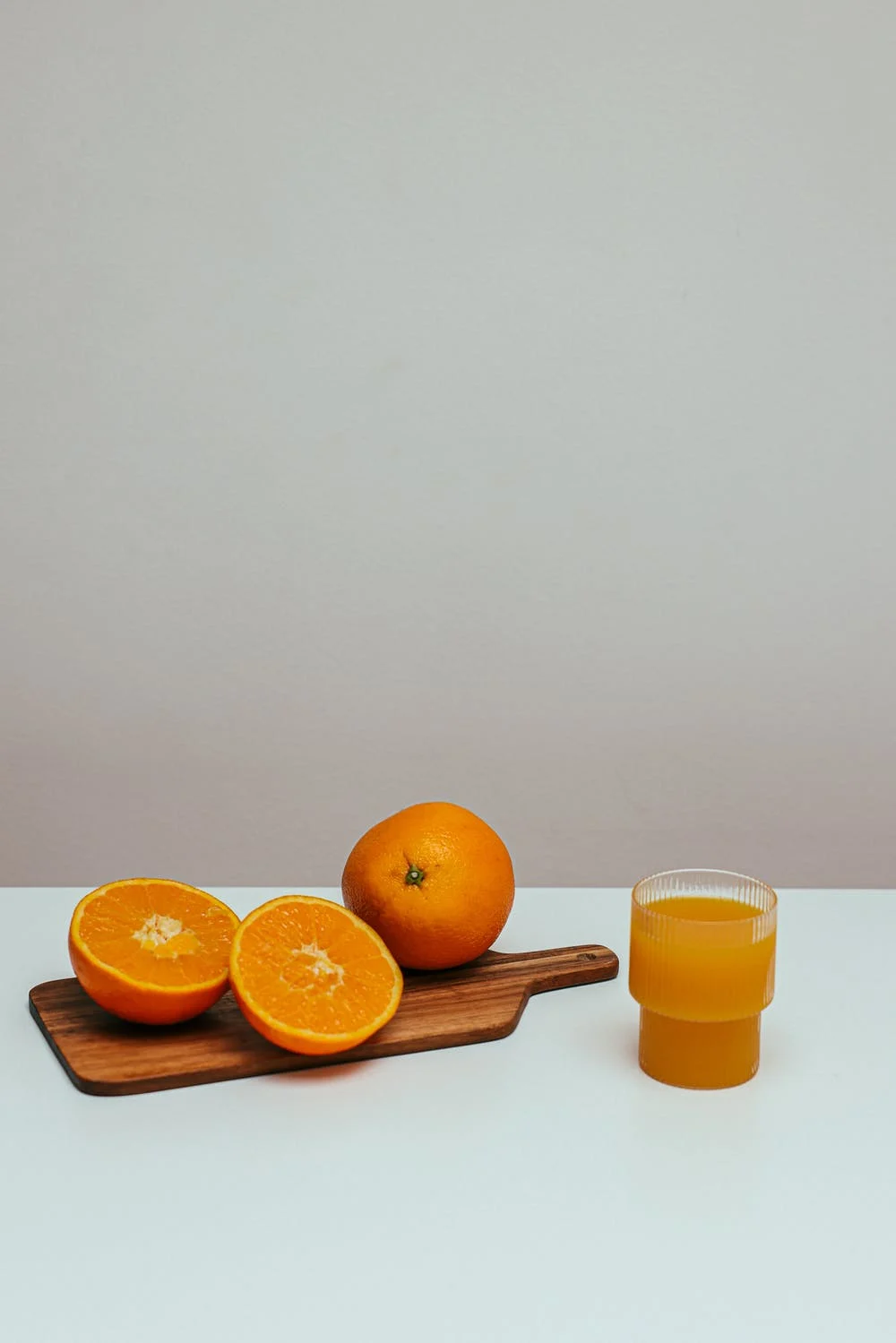 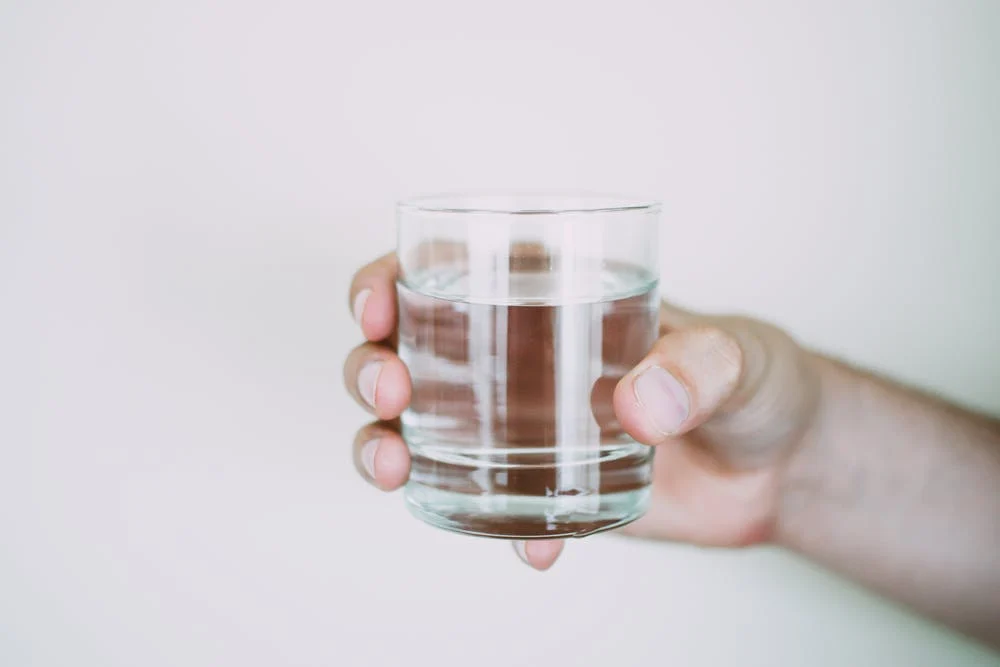 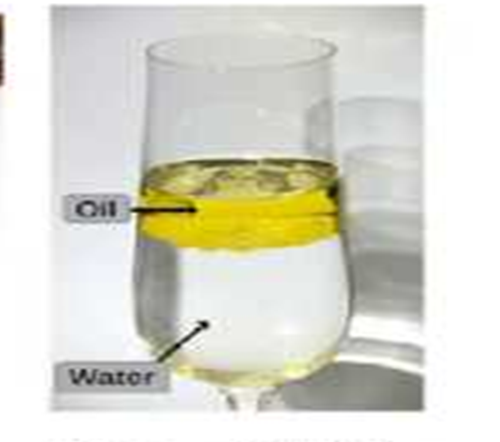 Nước và dầu ăn
Nước đường
Nước cam
THẢO LUẬN:
1. Khi hòa tan đường vào nước, đường có bị biến đổi thành chất khác không?
                 Nước không bị biến đổi thành chất khác
2. Nước muối, giấm ăn, nước giải khát có gas là các dung dịch. Em hãy chỉ ra dung môi và chất tan trong các trường hợp đó.
3. Chỉ ra loại nước nào là hỗn hợp đồng nhất? không đồng nhất?
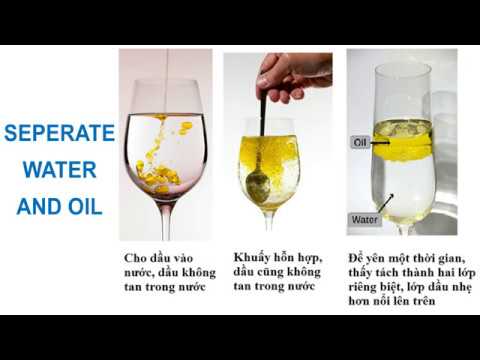 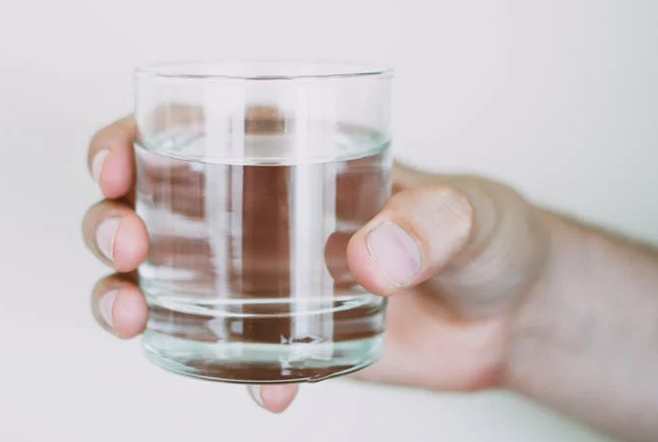 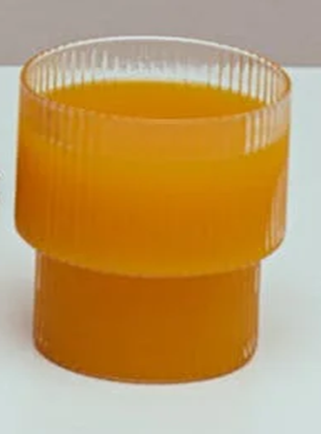 Hỗn hợp nước và dầu
 không đồng nhất
Nước cam 
là hỗn hợp không đồng nhất
Nước đường 
là hỗn hợp không đồng nhất
? Liệu tính chất của chất tan trong dung dịch có khác với ban đầu không?
Thí nghiệm thực hiện ở nhà
 Pha 3 – 5 thìa muối ăn vào cốc đựng 20 ml nước ấm, khuấy đều. Nếm thử vị dung dịch. Nhỏ vài giọi dung dịch lên thìa inox, hơ trên lửa đến khi nước bay hơi hết. Để nguội, quan sát và nếm thử vị của chất rắn thu được.
Hiện tượng: 
+ chất rắn thu được có màu trắng.
+ vị mặn
=> Tính chất của chất tan trong dung dịch không khác với ban đầu.
II. HUYỀN PHÙ VÀ NHŨ TƯƠNG:
- Huyền phù gồm các hạt chất rắn lơ lửng trong chất lỏng.
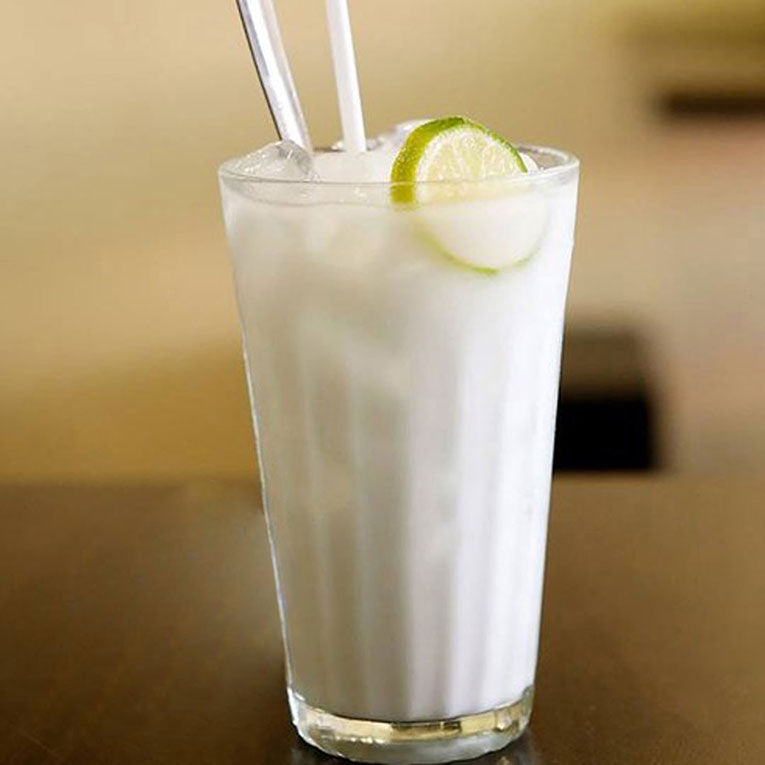 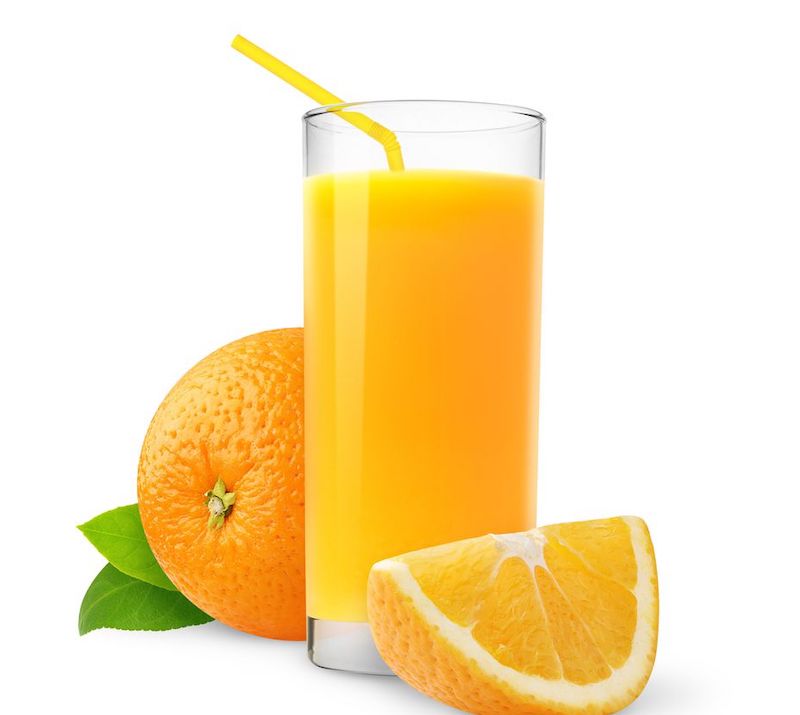 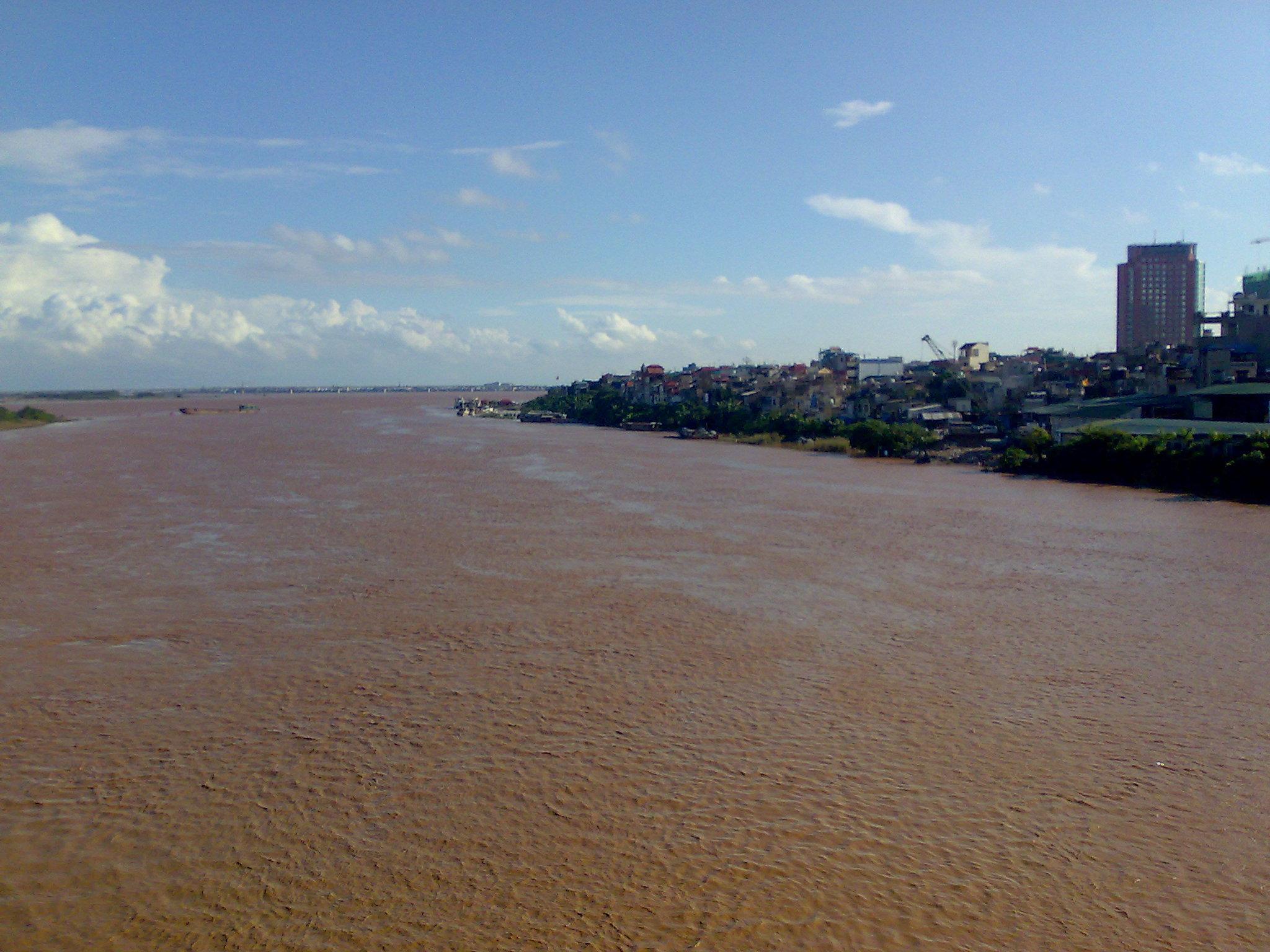 Nước cam có chứa chất xơ, tinh bột, các vitamin…
Nước phù sa gồm các hạt sét và hạt keo…
Nước bột sắn gồm các hạt bột sắn
? Em hãy kể tên một số huyền phù xung quanh em?
Một số huyền phù khác: hỗn hợp cát và nước, nước bột ngũ cốc, nước bột rau củ…
Làm thế nào để phân biệt huyền phù với dung dịch
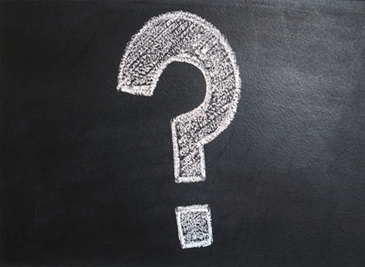 Thí nghiệm: 
Chuẩn bị: 2 cốc nước, đường, bột sắn dây.
Tiến hành: Cho 1 thìa đường vào cốc thứ nhất, cho 1 thìa bột sắn dây vào cốc thứ hai. Khuấy đều 2 cốc. Để yên trong 2 – 3 phút.
? Quan sát và trả lời câu hỏi:
Cốc nào trong suốt? Cốc nào là dung dịch, cốc nào là huyền phù?
Sau 2- 3 phút ở mỗi cốc có sự thay đổi như thế nào?
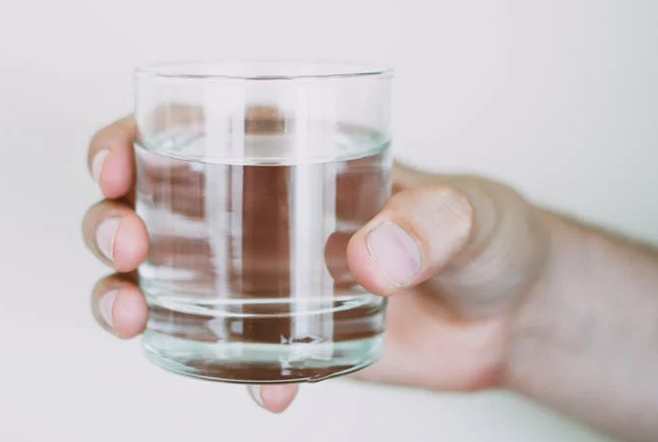 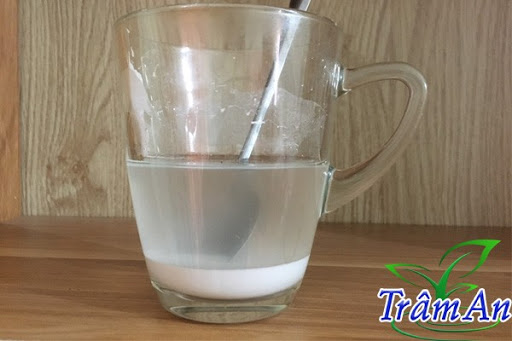 Nước đường sau một thời gian
Nước bột sắn được pha sau 5 phút.
Nhận xét:
Nước đường trong suốt => dung dịch
    Nước bột sắn không trong suốt => huyền phù.
2. Sau một thời gian, cốc nước đường vẫn trong suốt đồng nhất, cốc chứa bột sắn dây có sự phân lớp giữa nước và bột sắn.
? Qua thí nghiệm trên theo em làm thế nào để phân biệt huyền phù với dung dịch
Dung dịch: có tính đồng nhất, thường trong suốt.
Huyền phù: không trong suốt, có sự phân lớp sau một thời gian.
? Khi hòa tan đường vào nước, nếu đường không tan hết bị lắng xuống đáy thì có tạo thành huyền phù không?
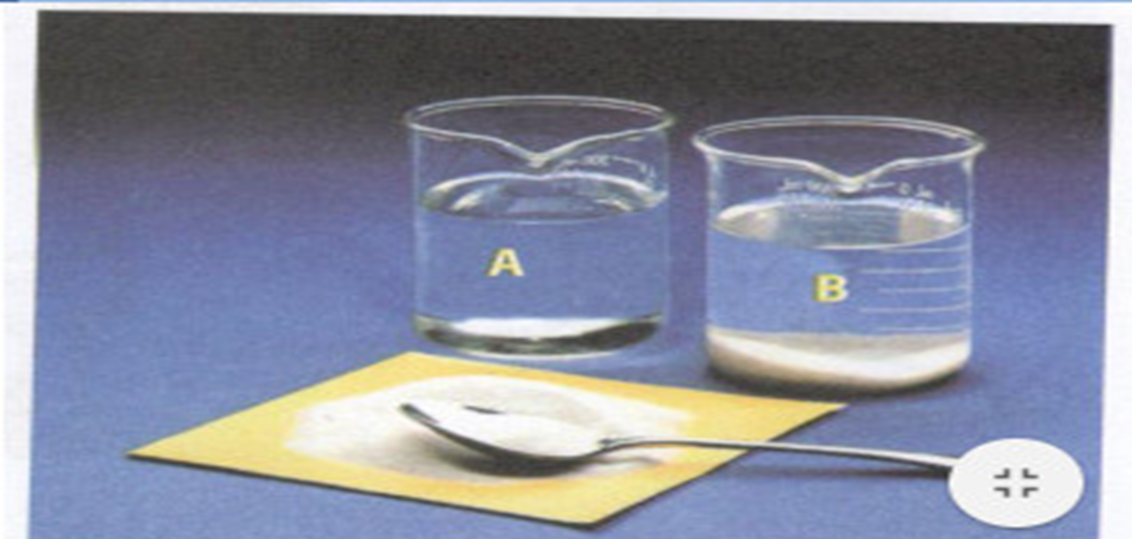 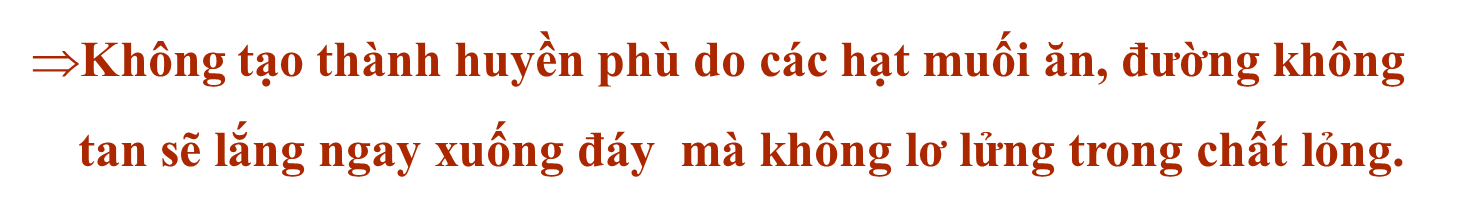 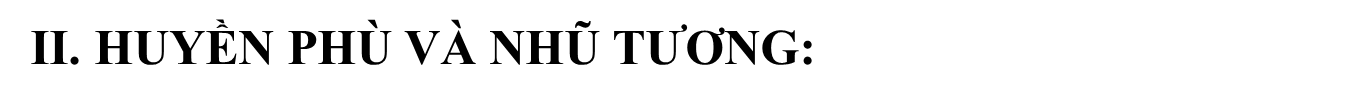 - Nhũ tương gồm các giọt chất lỏng lơ lửng trong một chất lỏng khác.
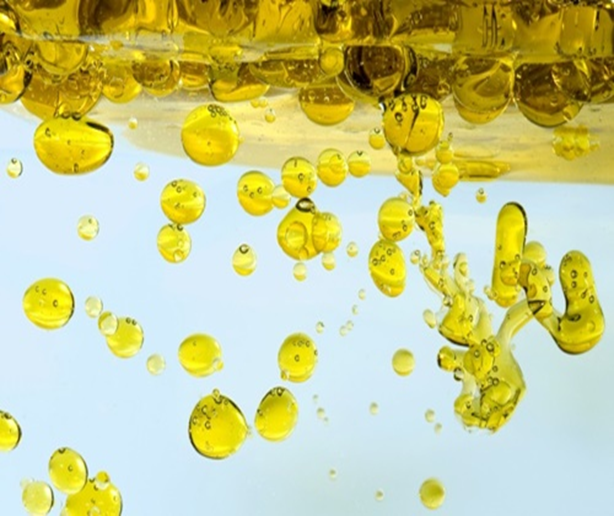 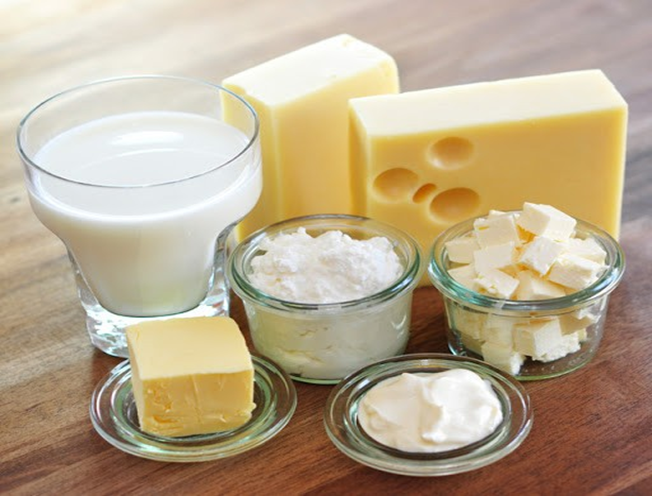 Sữa gồm các giọt béo phân tán trong nước và các thành phần khác
Hỗn hợp dầu ăn và nước khi được khuấy trộn
? Em hãy kể tên một số nhũ tương xung quanh em?
Một số nhũ tương: nhựa đường, kem, mayonnaise, sữa dưỡng da, nước tẩy trang…
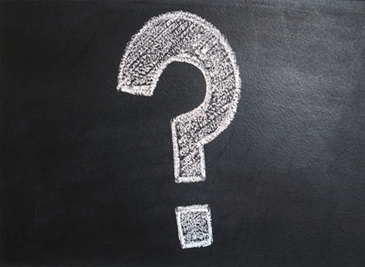 ? Các loại nhũ tương như kem, mayonnaise, sữa… để yên trong 1 lúc (5 -10 phút) có bị lắng, phân lớp như nước bột sắn, nước cam không?
Chất 
tinh khiết
TỔNG KẾT
Chất rắn và chất lỏng
Huyền phù
HỒN HỢP CÁC CHẤT
Hỗn hợp 
không 
đồng nhất
Chất lỏng và chất lỏng
Nhũ tương
Hỗn hợp
Hỗn hợp 
đồng nhất
Dung dịch
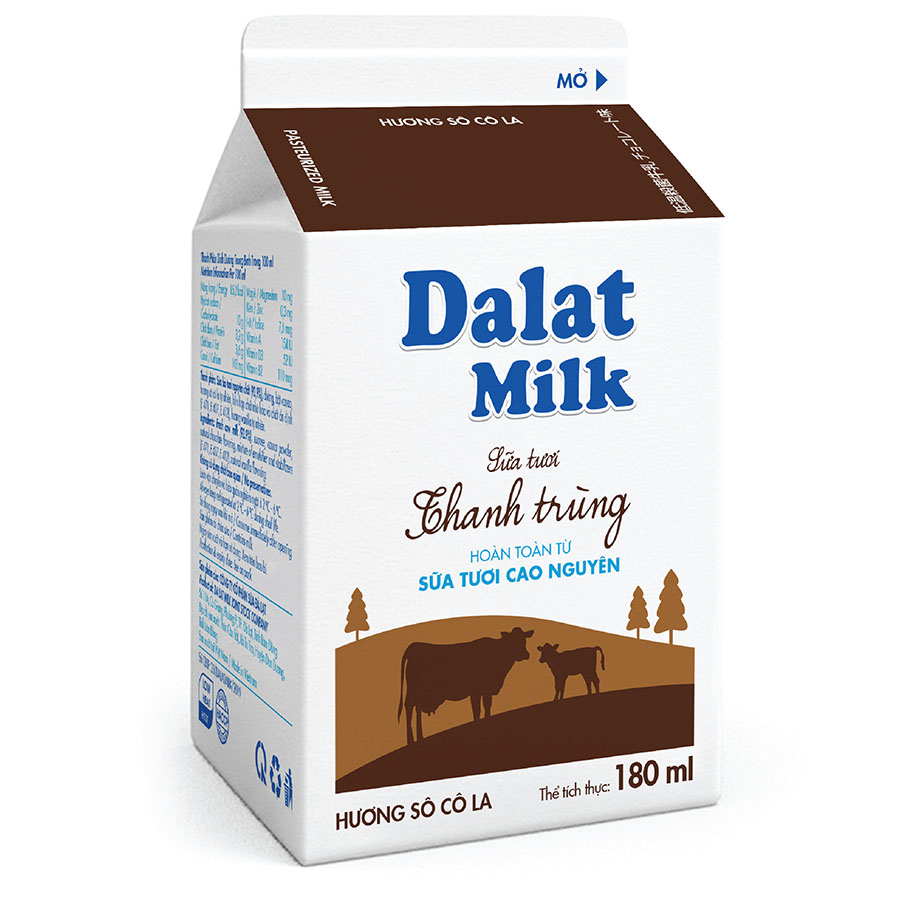 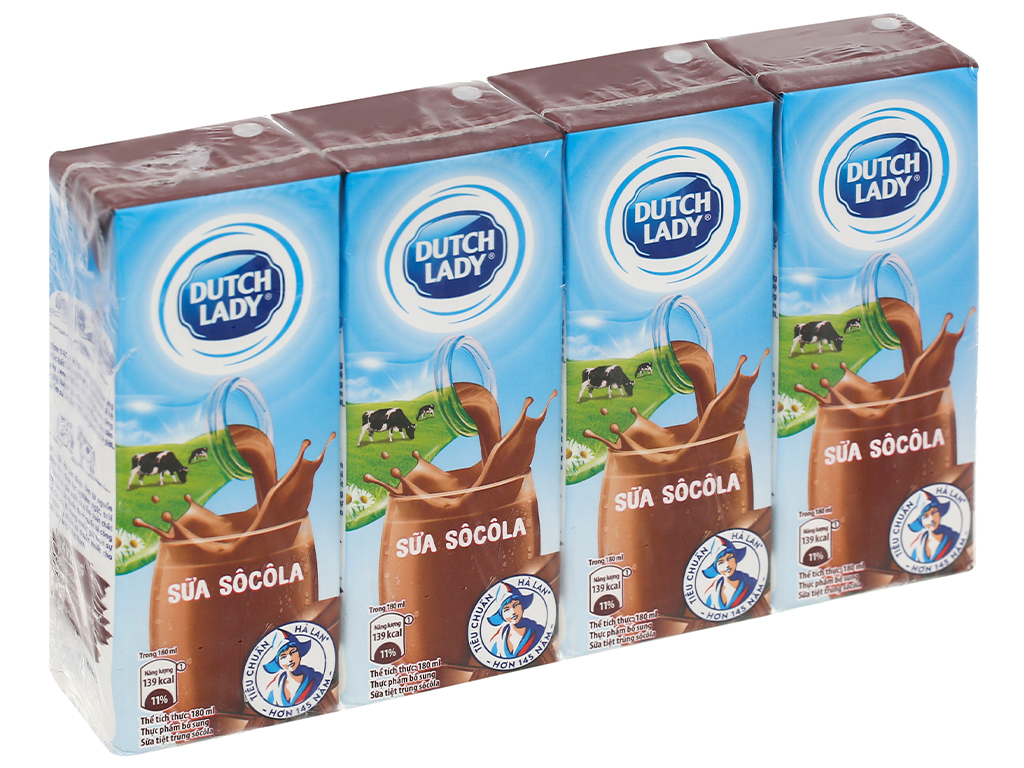 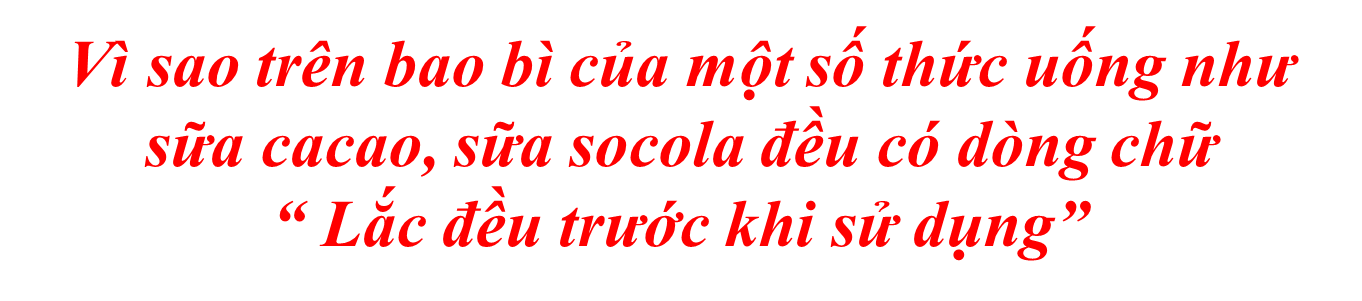 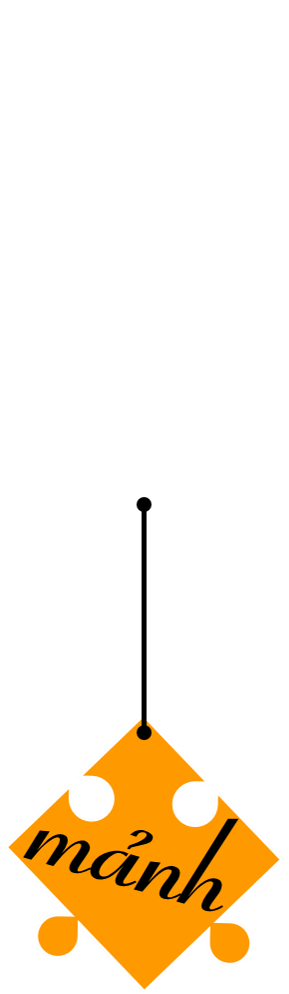 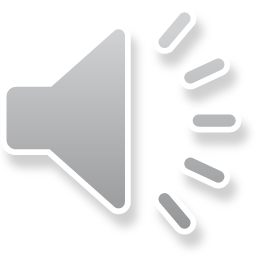 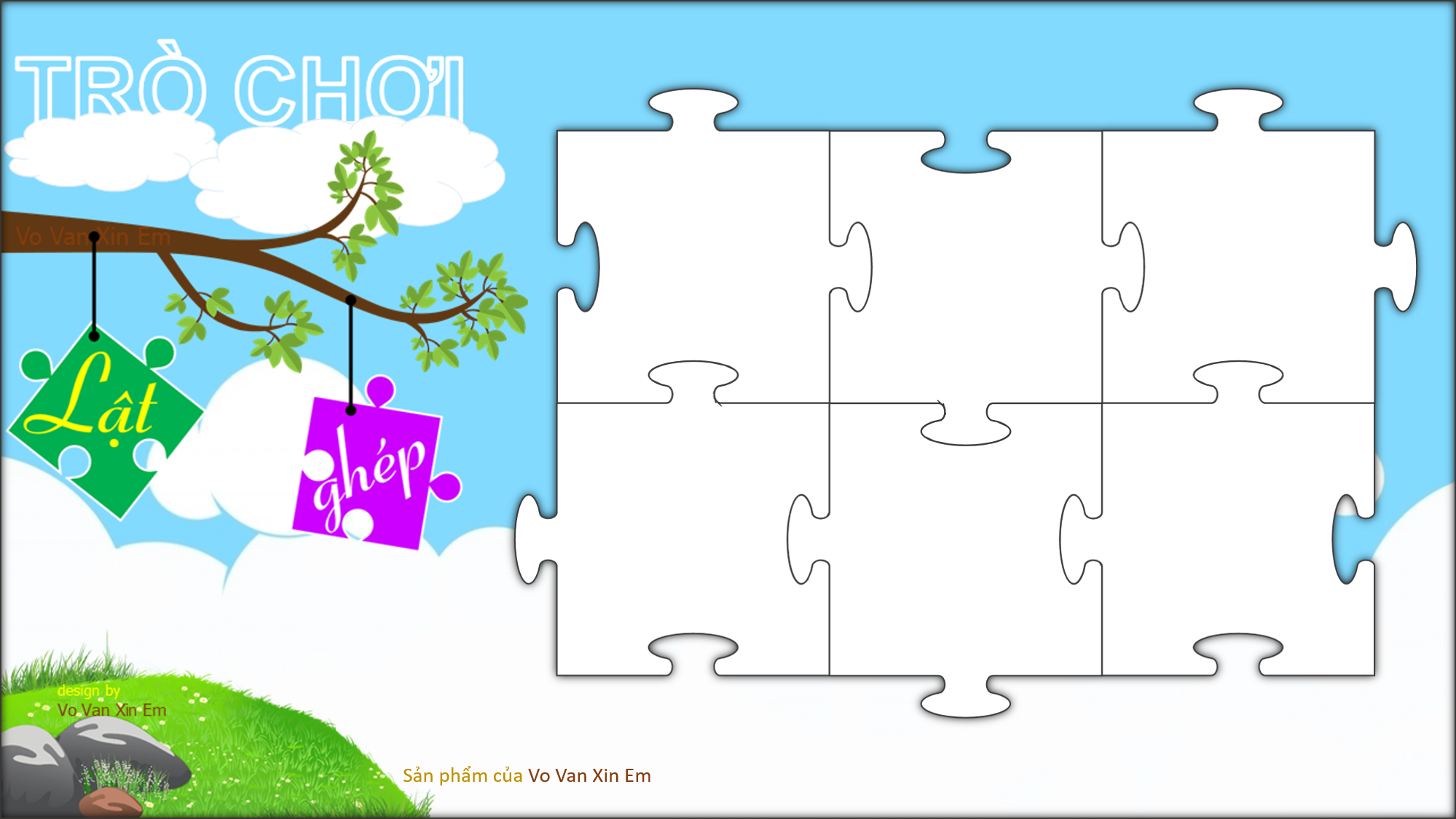 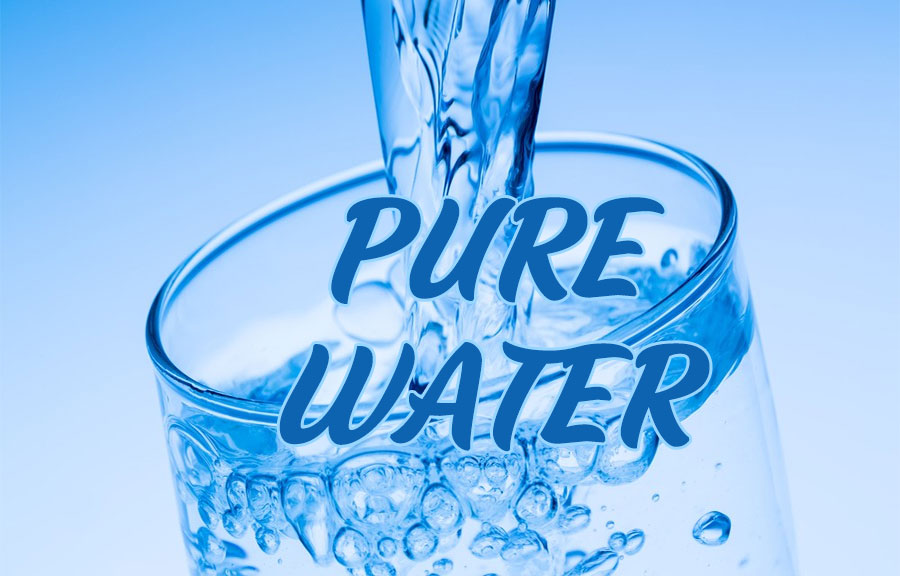 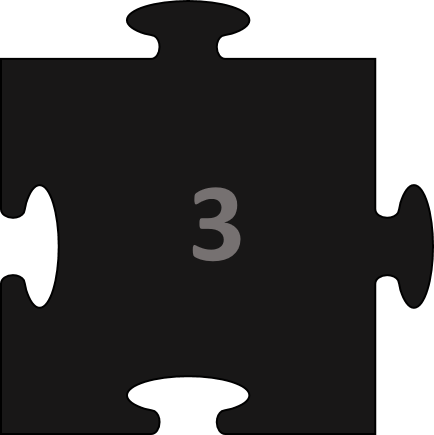 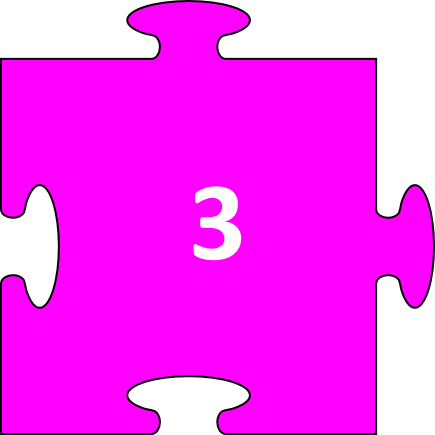 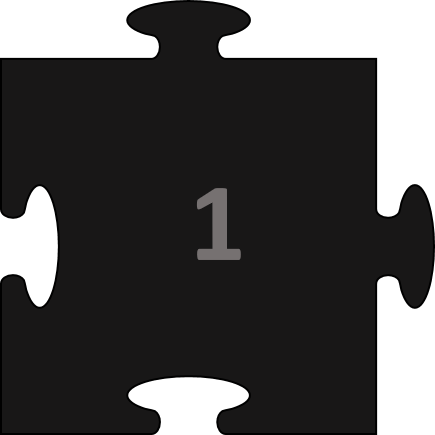 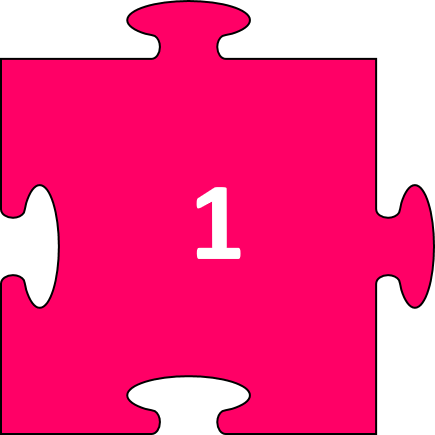 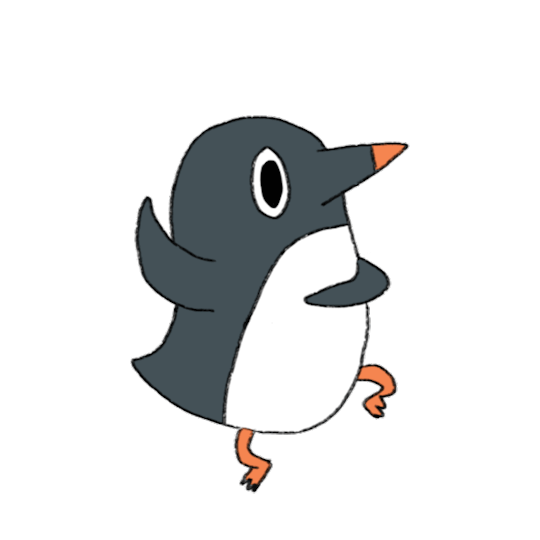 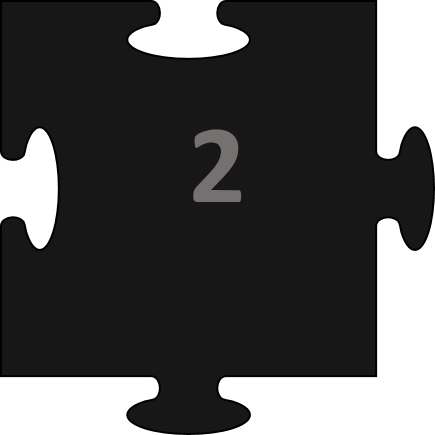 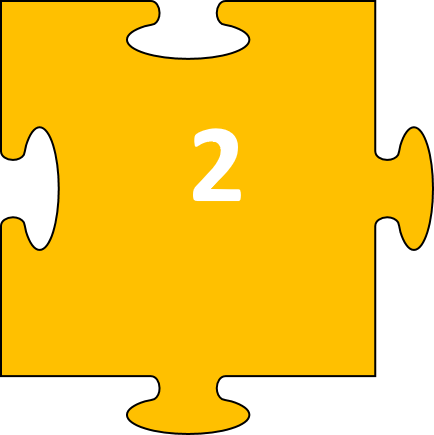 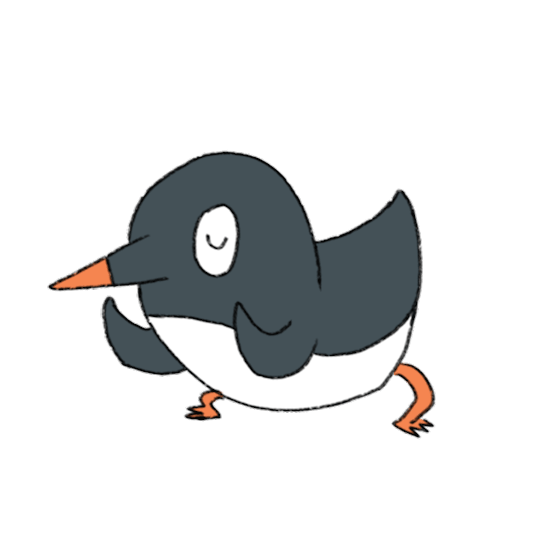 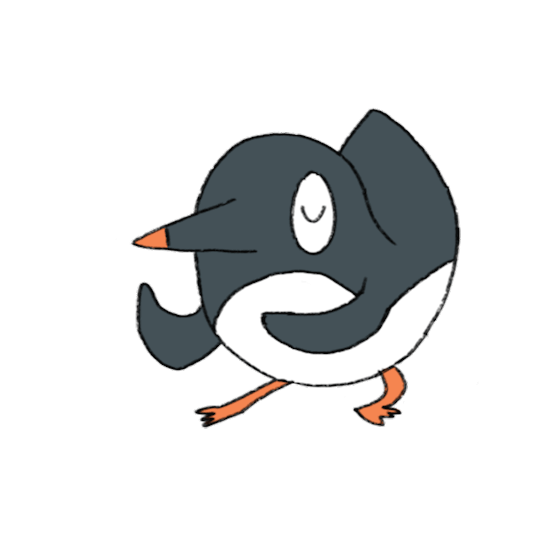 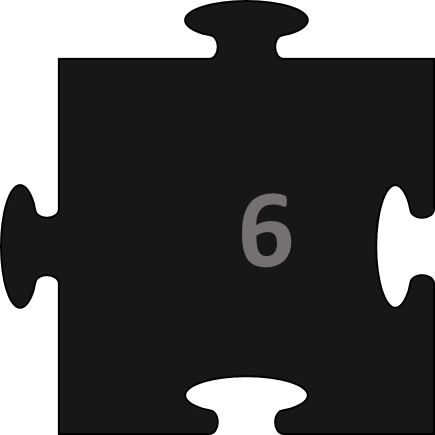 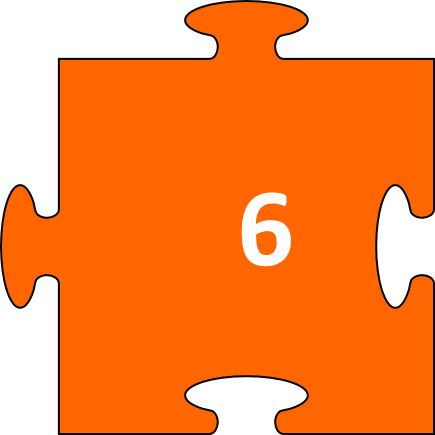 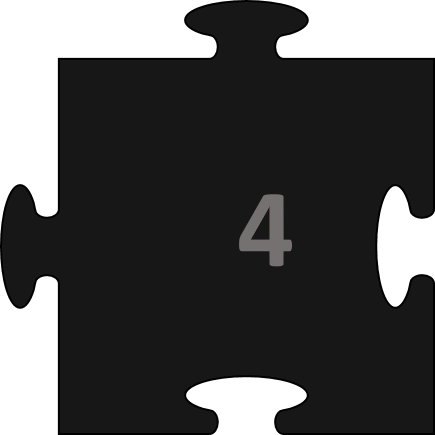 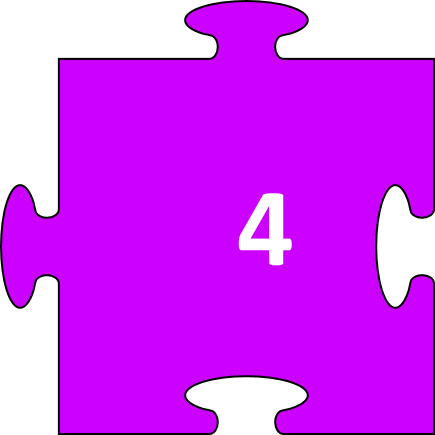 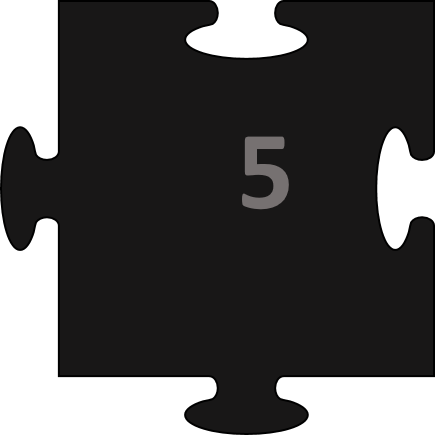 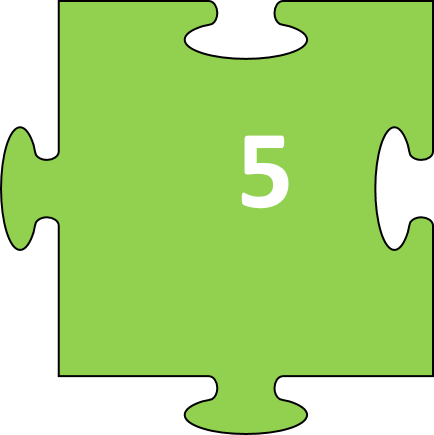 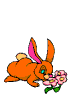 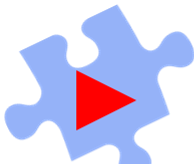 Câu hỏi 1 : Oxy là chất tinh khiết hay hỗn hợp?
Oxy là chất tinh khiết
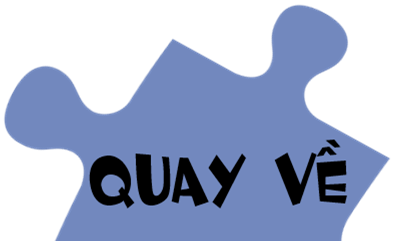 Câu hỏi 2 : Khi cho 2 ml rượu etylic vào 20 ml nước. Câu nào sau đây là đúng?
Rượu etylic là dung môi.			
Nước là dung môi.
Nước hoặc rượu có thể là chất tan hoặc là dung môi.
Cả hai chất nước và rượu etylic vừa là chất tan, vừa là dung môi
Đáp án: B
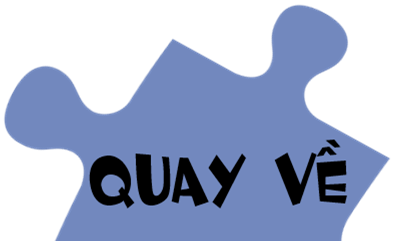 Câu hỏi 3: Dung dịch là hỗn hợp:
chất rắn trong chất lỏng.			
B. chất khí trong chất lỏng.
C. đồng nhất của chất rắn và dung môi.		
D. đồng nhất của dung môi và chất tan
Đáp án: D
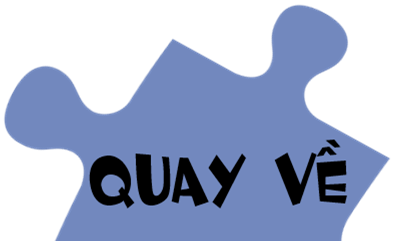 Câu hỏi 4: Chất nào sau đây là huyền phù?
Nước phù sa.		B. Sữa.
C. Kem dưỡng da.		D. Mayonnaise
Đáp án: A
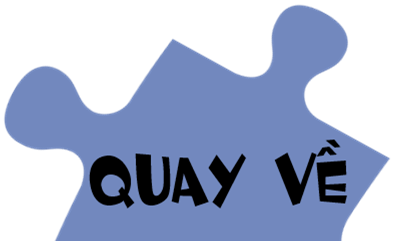 Câu hỏi 5: Chất nào sau đây là nhũ tương:
Nước bột sắn. 	 	B. Nước cam.
Nước muối sinh lý.	D. Kem
Đáp án: D
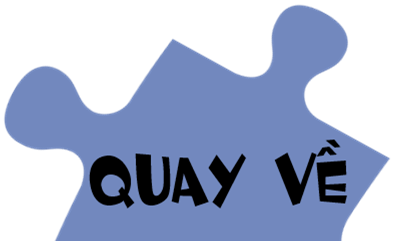 Câu hỏi 6: Đặc điểm nào sau đây là của nhũ tương?
Trong suốt, đồng nhất.
Không trong suốt, bị phân lớp sau 1 thời gian ngắn.
Không trong suốt, không bị phân lớp.
Trong suốt, bị phân lớp sau 1 thời gian ngắn.
Đáp án: C
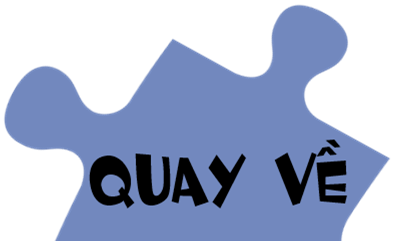 NHIỆM VỤ Ở NHÀ